Forslag til manglende vei- og adressenavn 2019
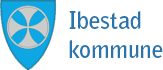 Innledning
Oversikt, nye veinavn:
Etter at kommunen var ferdig med første trinn i oppretting av veiadresser i kommunen, gjensto ca. 17 % av adresseringen som skal gjøres. 

Det som mangler er noen få boliger som ligger i innkjøring til skogsveier samt alle fritidsboliger i utmark.
Under har vi utarbeidet forslag til veinavn samt områdenavn der det ligger fritidsboliger uten fast veitilknytning. Disse vil bli sendt ut på høring lik det som tidligere er gjort.
Som prinsipp vil vi bruke veletablerte navn som peker mot de områdene som fritidsboligene ligger i. 











Navneforslag ROLLA:
1: Ibestadvatnet (fra Øvre-Vik)
2: Fjellmyrveien (fra Parten)   
3: Vassverksveien (fra Øvre-Vik)
4: Skogsheia (fra Skog)	
5: Sulvatnet
6: Selsetvatnet (fra Selset)
7: Dyrstadveien (fra Dyrstad til og med gnr 94 ved Sandvannet)
8: Bollahøgdveien (fra fv. 131 og opp til og med Bollavatnet)
9: Gammanveien (fra Innerbolla tom. Litje Krokvatnet)
10: Krokvatnet
11: Heimerdalsveien(til Forsåvatnet og Skipsvatnet)
12: Anemyrveien
13: Drangenveien (fra veikryss ved Litjevatnet til og med gnr 82 ved Sandvatnet nordøst)
14: Mevassveien (fra Nord-Forså til       
og med gnr 82 ved Sandvatnet sørvest.
15: Stilkusvatnet
16: Ramnfløyveien (Sørrollnes)
17: Vikaveien
(Sørrollnes)





18: Mølnhusvatnet (fra Fugleberg)
19: Krokvatnet
20: Tømmervikvatnet
21: Tømmervika (lille og store)	
22: Hallevika	

          





Navneforslag ANDØRJA:
23: Ånstaddalen
24: Vasskardalen
25: Jektevika    
26: Lielvvatnet     27: Aspelia
          
 
Endret veinavn
Reidulf Arntzens vei (endret fra Verkstedveien)
1: Ibestadvatnet, vei markert blått, avgrensning rødt
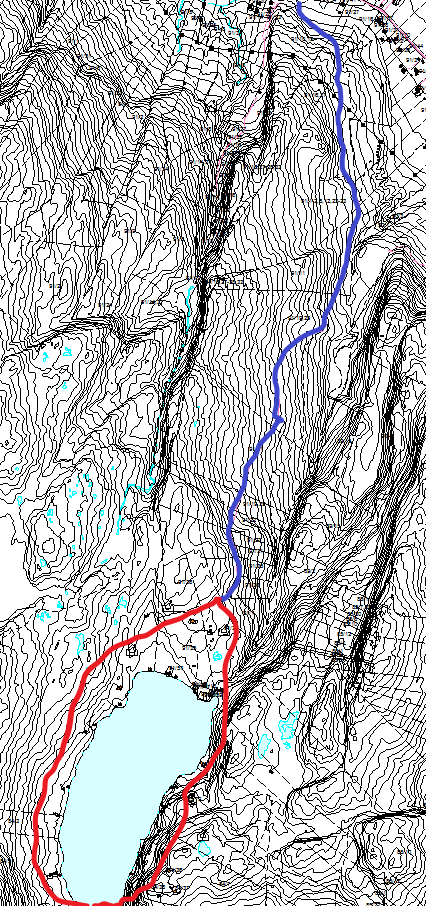 2: Fjellmyrveien markert blått, avgrensning i rødt
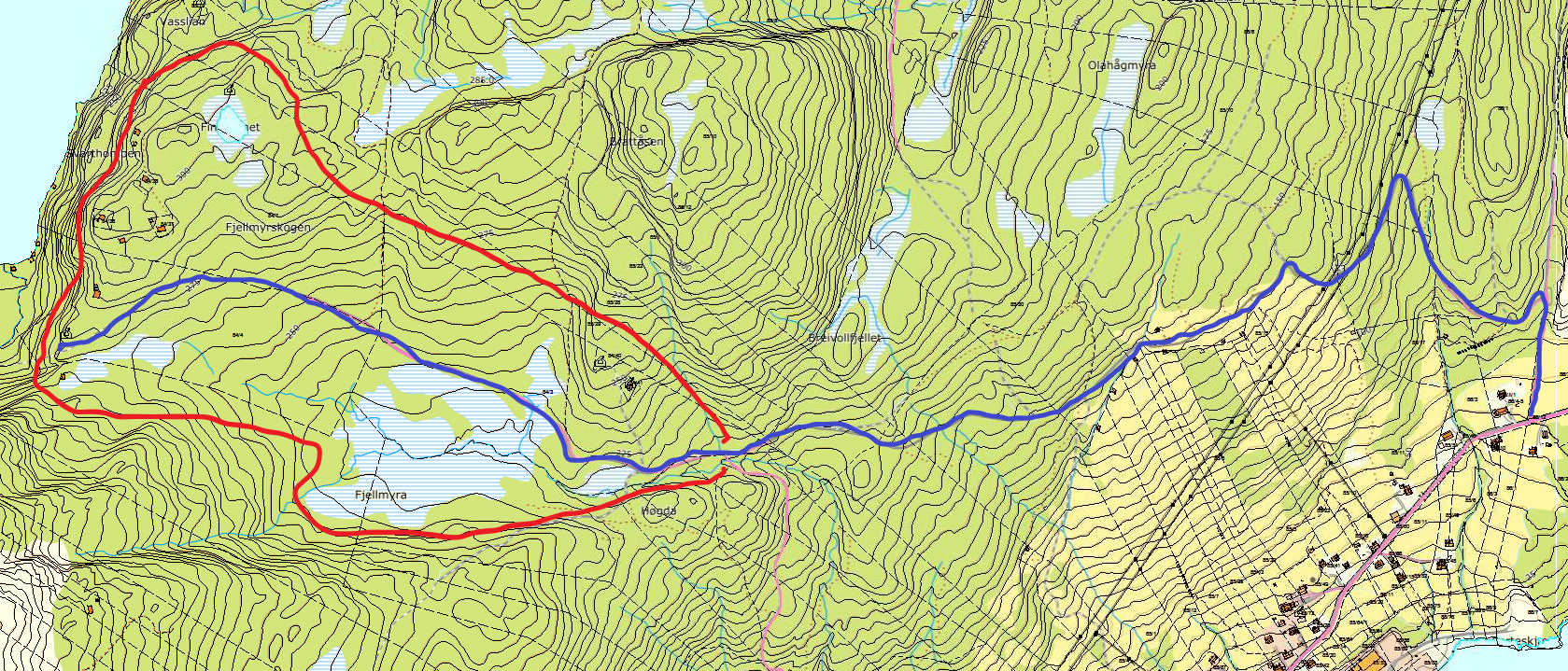 3: Vassverksveien (ved Øvre-Vik)
4: Skogsheia (fra Skog)(avgrensninger i rødt)
5: Sulvatnet
6: Selsetvatnet, vei markert blått, avgrensning rødt
7: Dyrstadveien, inkl. Sandvatnet gnr 94
8: Bollahøgdveien, markert blått(inkl. Bollavatnet, markert rødt)
9: Gammanveien, markert blått(Inkl. Fridalsvatnet og Litle-Krokvatnet, (markert m. rødt)
10: Heimerdalsveien (inkl. Forså- og Skipsvatnet)
12: Anemyrveien (Sør-Forsågården)
13: Drangenveien, inkl. Mevatnet gnr 82 nordøst
14: Mevassveien, inkl. Mevatnet gnr 82 sørvest
15: Stilkusvatnet
16: Ramnfløyveien, Sørrollnes(avgrensninger i rødt)
17: Vikaveien, Sørrollnes
18: Mølnhusvatnet (fra Fugleberg)
19: Krokvatnet (inkl. Bollamevatnet)
20: Tømmervikvatnet
21: Tømmervika (lille og store)
22: Hallevika
23: Ånstaddalen
24: Vasskardalen(fra Vasskaret og t.o.m Storelvvatnet)
25: Jektevika
26: Lielvvatnet
27: Aspelia
Reidulf Arntzens vei